Les juges au sein de la FSCF
Imposé 2ème Echelon
Programme 2015
Le jugement, les juges
Le Juge
L’objectif de chaque juge est de valoriser les mouvements présentés par la
gymnaste en fonction de critères techniques précis.

Chaque membre du jury doit :
Justifier d’une formation adaptée au niveau de la compétition
Juger avec exactitude et impartialité les exercices présentés
Poser SA note et valider avec son partenaire
Comment lire une feuille de mouvement imposé
Construction des mouvements
Chaque mouvement est décomposé en paragraphes
3 types de paragraphes :
Paragraphe « coté »
Paragraphe non coté  « chorégraphie »
Paragraphe non coté avec « un intitulé »
Lecture des mouvements
Chaque paragraphe peut contenir :
3 sortes d’écritures
Ecriture  « gras souligné »
Ecriture « Normale »
Ecriture « gras Italique »
Paragraphe coté
Exemple : 3ème degré sol Poussin
Description du mouvement  avec les particularités suivantes :
Ecriture gras souligné : élément coté
Ecriture gras italique : position tenue 
Ecriture "normale" : tout élément ou passage non coté
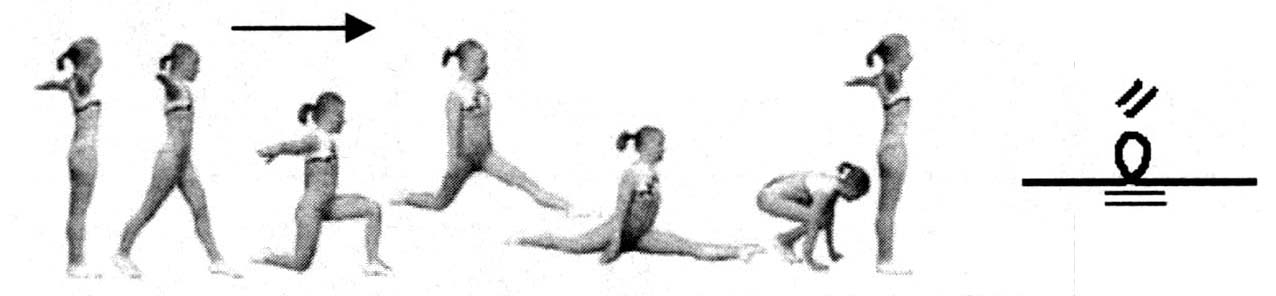 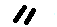 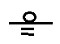 Paragraphe non coté
Exemple : 4ème degré Poutre A/J
Le paragraphe non coté est un paragraphe comprenant 1 ou plusieurs éléments sans une valeur donnée.
Ecriture gras italique : position tenue 
Ecriture normale : tout élément ou passage non coté
Paragraphe non coté avec intitulé
Exemple : 3ème degré Poutre A/J
Exigences techniques d’un paragraphe coté
Exemple : 4ème degré Barres A/J













Généralement si l’exigence technique n’est pas respectée :  pénalité de 0,30 pt.
Sauf cas particulier, alors la valeur de la pénalité est spécifiée.
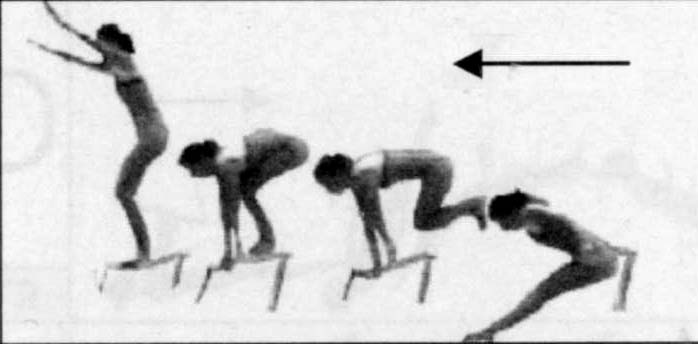 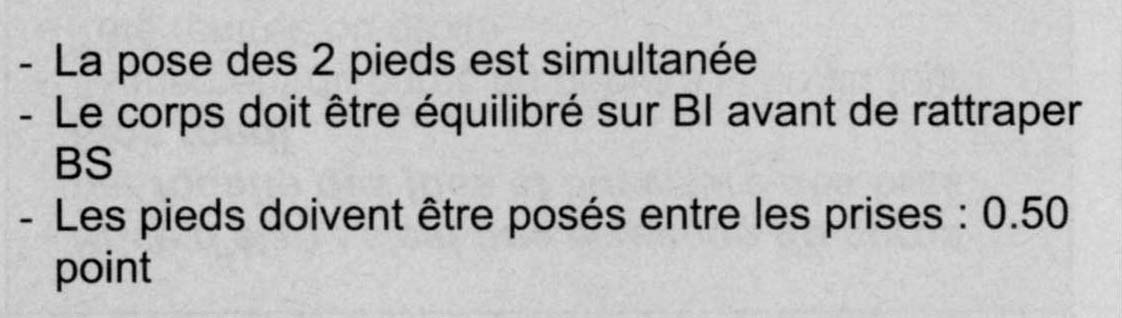 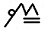 Cas particulier
Conseils techniques d’un paragraphe coté ou non côté
Exemple : 3ème degré Barres A/J
 Ecriture gras italique : conseil technique.
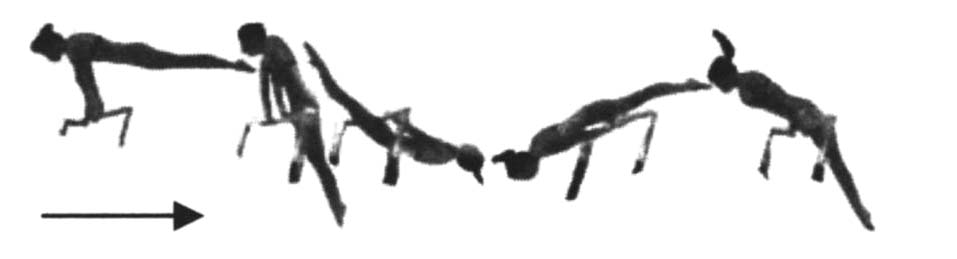 La note, les fautes
Pénalisation des fautes
Les fautes sont réparties en 2 catégories,
		Elles sont toutes « NET »
Pénalisation des fautes
Les fautes générales ont une valeur différente selon leur importance
La note
La note se divise en deux parties

La note D (difficultés):
Addition des paragraphes cotés 

La note E (Exécution)
C’est sur cette note que sont déduites les fautes
La note
La note D (difficultés) est variable suivant le degré et va de 4 à 13 points . (voir particularités sur certains degrés lorsqu’il existe des options)
La note E (Exécution) est de 10 points sur lesquels seront déduites les fautes générales et techniques propres à chaque agrès et degré.
La note finale est obtenue en faisant la moyenne des notes  E des 2 juges + la note D
Reconnaissance des éléments
Définitions
L’élément est tenté :
La gymnaste réalise une partie de la difficulté (voir spécificité à chaque agrès) 

L’élément est reconnu :
La gymnaste réalise la difficulté avec les caractéristiques techniques exigées
Paragraphe coté - Précisions
Exemple : 4ème degré Poutre A/J











Si un élément coté n’est pas tenté ou exécuté avec aide,
Perte de la valeur de l'élément sur la note  D.
ET pénalité de 3 points sur la note E.
Si un élément coté n’est pas reconnu mais seulement «tenté»,
Perte de la valeur de l'élément sur la note D
ET pénalités issues du tableau des fautes générales sur la note E
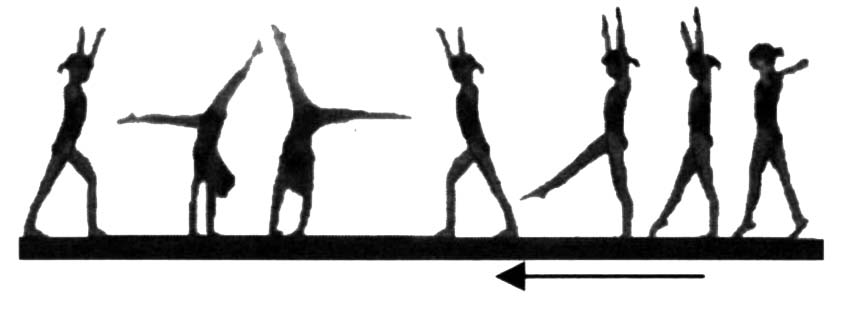 Si la Roue n'est pas tentée
- 1,5 pt sur D
- 3 pts sur E
Si la Roue est tentée sans retour sur poutre
- 1,5 pt sur D
- Fautes d'exécution sur E
Paragraphe coté - Précisions
Exemple : 4ème degré Poutre A/J
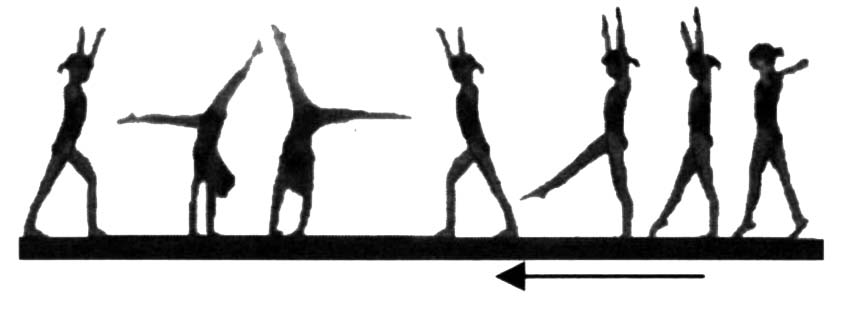 Si le "tiret" n’est pas fait  pénalisation pour faute de texte 
- 0,10 pt sur note E
Si un élément ou un passage non coté dans ce paragraphe n’est pas fait, on pénalisera de 0,10 pt pour faute de texte chaque "tiret" non exécuté en totalité ou partiellement sur la note E
Paragraphe non coté, précisions
Exemple : 4ème degré  Sol A/J
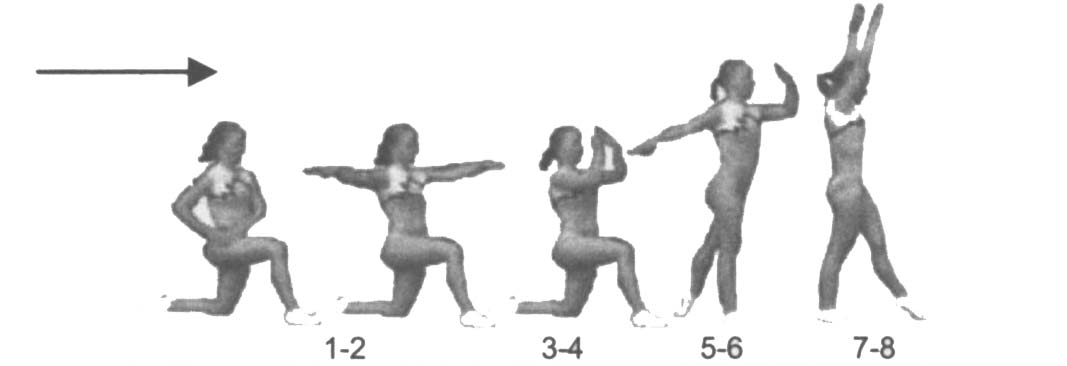 Si dans un paragraphe intitulé "chorégraphie" une partie n’est pas réalisée, une pénalité de 0.10 pt sera retirée de la note E par tiret non exécuté avec un maximum de 0,80 pt par paragraphe.
Paragraphe non coté, précision
Exemple : 3ème  degré Poutre A/J
Si le paragraphe a un intitulé : une pénalité de 0.80 pt sera attribuée sur la note E pour l’élément principal oublié
Ordre et exécution  des éléments
Les éléments d'un exercice imposé doivent être exécutés dans l'ordre chronologique du texte.

Élément non exécuté dans l'ordre chronologique : Pénalité de 0,80 point
Élément supplémentaire (tout élément rajouté à l'enchaînement prévu) : Pénalité de 0,80 point + fautes d'exécution du 1er au 5ème degré
Elément mal exécuté, sans chute et recommencé : Pénalité de 0,50 Point + fautes d’exécution sur les 2 tentatives
!
Inversion
Les exercices imposés peuvent être inversés en partie ou en totalité (excepté les mouvements d'ensemble), mais les directions ne peuvent être modifiées.

Un pas en plus ou en moins est accepté en cas d'inversion à la poutre et au sol, sauf dans les liaisons d'éléments où figure le terme "sans arrêt ».







Changement de direction non-conforme au texte : pénalité de 0.30 Pt sur E
Arrêt
Sauf indication contraire, un exercice imposé doit être exécuté sans arrêt (temps de pause) Les arrêts obligatoires sont indiqués dans le texte. 
 






. Chaque arrêt non motivé pour une pause de concentration supérieure à 2 secondes entraîne une pénalité de 0,10 point. (Sans pénalité pour poussins du 1er au 3ème degré)
Chute
Chute au sol ou sur l’agrès : 1,00 point.
 Tout élément chuté peut-être recommencé (entrée et sorties comprises) sans pénalité pour élément supplémentaire.
Chute
En cas de chute la gymnaste a droit à un temps d’arrêt limité avant la reprise de son mouvement : 
30 secondes en Barres
10 secondes en Poutre.

 Le décompte du temps commence lorsque la gymnaste est debout.

 Durant cette interruption, l’entraîneur est autorisé à assister et à conseiller la gymnaste.
Chute
Si la gymnaste ne continue pas l'exercice après une chute ou pour tout autre évènement, elle sera notée :
Note D : sur la valeur de la partie réalisée (addition des éléments effectués)
Note E : 
pénalités pour les fautes d’exécution sur la partie exécutée +
  -  3 points par paragraphe coté non exécuté
  - 0,10 pt de pénalité par tiret manquant d'un paragraphe non coté "chorégraphie" ou avec « intitulé »  et  un maximum de 0,80 pt par paragraphe


Pour les 3 premiers degrés des Poussins, les chutes entre les éléments  ne doivent pas être pénalisées.
Aide, Présence
Présence de l'entraîneur sur le tapis ou mains au dessus du tapis (sauf aux barres) :  0,50 point sur la note finale
Présence de l'entraîneur entre tremplin et table : 0,50 point sur la note finale
La pénalité pour aide ne se cumule pas avec celle pour présence sur le tapis.
 L'entraîneur peut indiquer sans pénalité l'ordre des éléments aux 3 premiers degré poussin.
Les 4ème et 5ème degrés Poussins sont des enchaînements selon les mêmes règles que pour les "Aînées" et "Jeunesses".
Eléments au choix
Lorsque des éléments au choix sont proposés, la gymnaste doit choisir l'une des 2 options.
En cas de chute lors de la 1ère exécution :
La gymnaste peut exécuter à nouveau le même élément  mais n'a pas le droit de tenter l'autre élément.
Si la gymnaste exécute un élément différent: l'élément n'est pas reconnu, mais les fautes d'exécution seront prises en compte.
A la table de saut, lorsque dans un même degré, des sauts différents sont proposés, la gymnaste doit effectuer 2 fois le même saut.
Si elle choisit l'option différente au 2ème saut: saut nul et la gymnaste est notée sur le 1er saut.
Définitions
Elan intermédiaire (Barres et Poutre) : Elan supplémentaire consécutif à un arrêt ou à une montée à l'appui corps en ouverture : Pénalité de 0,50 pt sur E

Appui d’une jambe contre la poutre :  l’appui est une touche importante qui permet à la gym de se stabiliser = Pénalité de 0,30 pt sur E

Surface interdite (saut, barres et poutre) : surface rajoutée sous le tremplin et modifiant sa hauteur par rapport à l’agrès = Pénalité de 0,50 pt sur E

Sortie du tapis (Sol) : Les sorties du tapis en début, en cours et en fin de mouvement ne seront pas pénalisées, sauf celles liées à un élément désaxé.

Elément désaxé (Sol) : Un élément ou une série d'éléments désaxés, avec ou sans sortie du tapis Pénalité de 0,10/0,30 point sur E chaque fois
Elan supplémentaire
Pour les mouvements imposés un 2ème élan est autorisé à l'entrée barres et poutre.
Élan avec entrée non réalisée SANS touche du tremplin ou de l'agrès. 				
- La gymnaste peut recommencer son entrée Sans pénalité
      
Élan avec entrée non réalisée ET touche du tremplin ou de l'agrès ou passage en dessous. 				
- La gymnaste peut recommencer son entrée avec une Pénalité de 1 point
    
Rebond(s) sur tremplin avant entrée (élan supplémentaire)
Pénalité 0,50 point
Elan supplémentaire
Au saut, la gymnaste a droit à 3 courses d'élan pour 2 sauts.

Course avec saut non réalisé SANS touche du tremplin ou de la table ou du trampoline. 				
Sans pénalité (une course comptabilisée)

Course avec saut non réalisé AVEC touche du tremplin ou de la table ou du trampoline. 				
Saut nul (un saut comptabilisé)
Annonce des degrés
Les gymnastes sont responsables de l’annonce des numéros des degrés qu’elles exécutent. 
Mauvaise annonce du degré (poussins) pour tous les agrès (sauf saut) : sans pénalité
Mauvaise annonce du degré (Aînées et Jeunesses) pour tous les agrès (sauf saut) : Notation du degré exécuté (note D) et pénalité de 0,80 point sur la note E
Pas d'annonce du degré au saut :
Le juge ne doit pas laisser sauter la gymnaste avant de connaître son degré.
Saut exécuté avant le signal des juges, saut à refaire Sans pénalité
Notation au saut
Les gymnastes ont droit à 2 essais dans le degré présenté.

La moyenne de chaque saut est calculée séparément

La meilleure moyenne est retenue comme note finale
Annonce des degrés
Mauvaise annonce du degré au saut (poussins, jeunesses, aînées) : Si au 1er saut, la gym n’exécute pas le saut annoncé, l'entraîneur peut demander aux juges la nullité du saut.
 Exemple :  
1er saut annoncé 3ème, saut exécuté 2ème degré. Le juge doit avertir l’entraîneur de l’erreur. L’entraineur intervient alors et demande la nullité du saut. Au 2ème saut, la gymnaste peut annoncer un 3ème et réaliser un 3ème degré. Après la demande de nullité du saut, il ne reste que 2 courses et 1 saut à la gymnaste.		
 Exemple  2 :
1er saut annoncé 3ème, saut exécuté 2ème degré. Le juge doit avertir l’entraîneur de l’erreur. L’entraîneur ne dit rien. Le juge note le 2ème degré et pénalise de 0,80 point pour mauvaise annonce du saut. La gymnaste est obligée d’effectuer le 2ème degré pour le second saut car les 2 sauts exécutés doivent être identiques. Si elle réalise un 3ème degré, elle ne sera pas notée et elle n’a plus d’essai  autorisé.
Pour les poussines, pas de pénalité de 0.80 Pt pour mauvaise annonce du saut
Temps d’échauffement durant la compétition
Les gymnastes ont droit à 30 secondes d’échauffement à chaque agrès et 50 secondes aux barres asymétriques et au saut


A la table de saut, le temps d’échauffement doit permettre à chaque gymnaste d’effectuer au moins 2 sauts (3 courses)

Au mouvement d’ensemble, l’équipe dispose de 5 minutes d’échauffement dont un passage en musique autorisé
L’écriture symbolique
Base de la symbolique
Impulsion 2 pieds
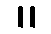 Placé devant le signe
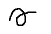 Rotation  Av
Impulsion 1 pied
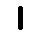 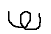 Rotation  Ar
Placé sous le signe
Envol
Renversement  Av, Ar avec ou sans envol
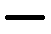 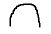 Appui du corps
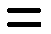 Appui des mains
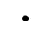 Corps tendu
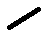 Corps Groupé
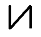 Corps carpé
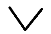 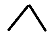 Position écarté
Ecart 180°
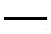 Pirouette 1 Tour
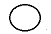 Rotation ½ Tour
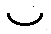 Rotation ¼ de Tour
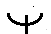 Exemples de déclinaisons de la symbolique
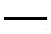 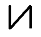 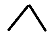 Saut vertical
Saut groupé
Saut carpé écarté
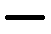 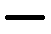 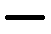 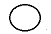 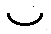 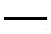 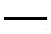 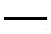 ATR  ½ valse
ATR
ATR valse 1 Tr
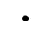 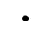 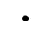 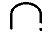 Souplesse Av
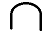 Souplesse Ar
Flip
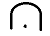 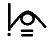 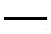 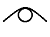 ATR roulade Av
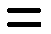 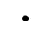 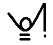 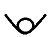 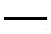 Roulade Ar ATR
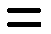 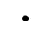 Les fautes générales
Article 15 du Programme Fédéral
Fautes d’exécution
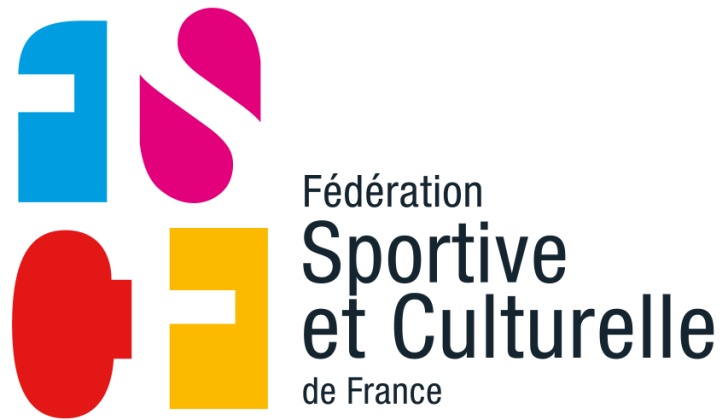 Suppression de la pénalité « Amplitude insuffisante»
!
Fautes de réception
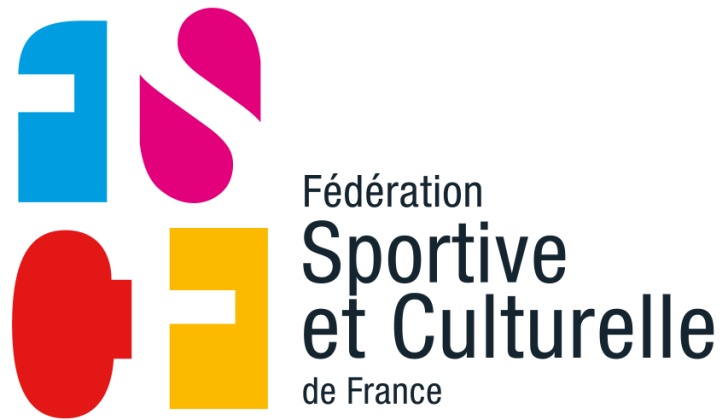 Divers FSCF
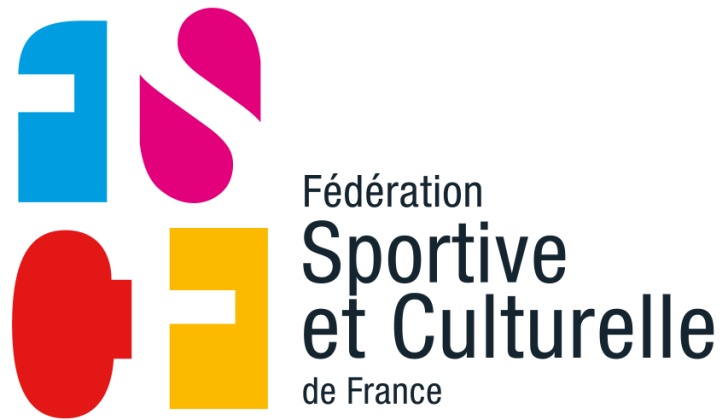 !
Divers FSCF
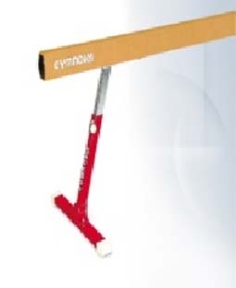 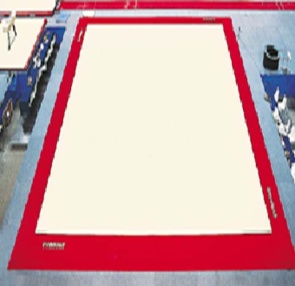 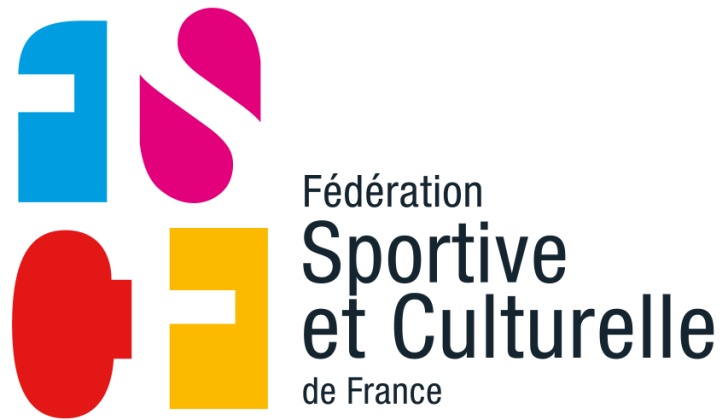 Divers FSCF
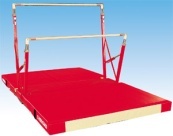 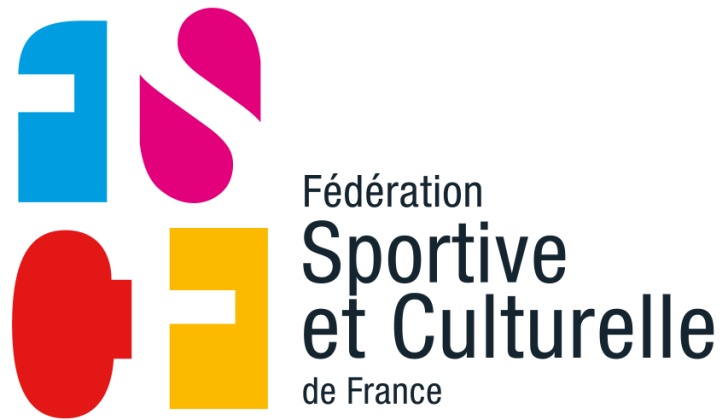 Comportement de l’entraineur
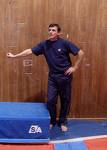 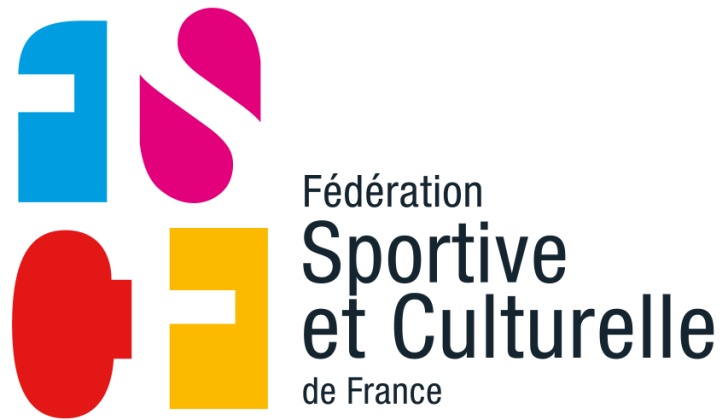 Comportement de la gymnaste
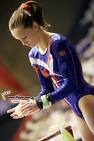 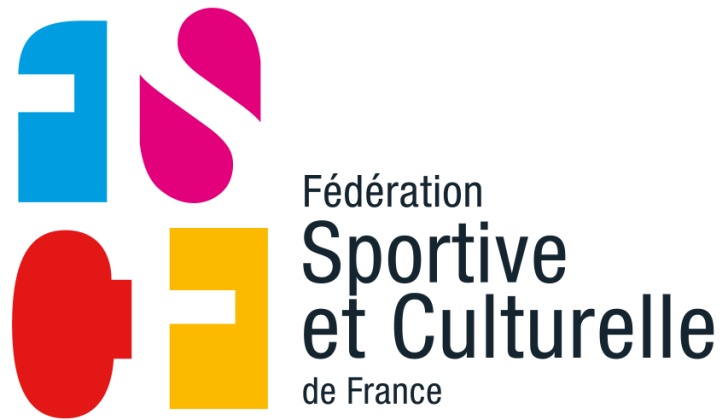 !
Comportement de la gymnaste
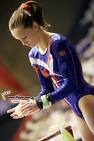 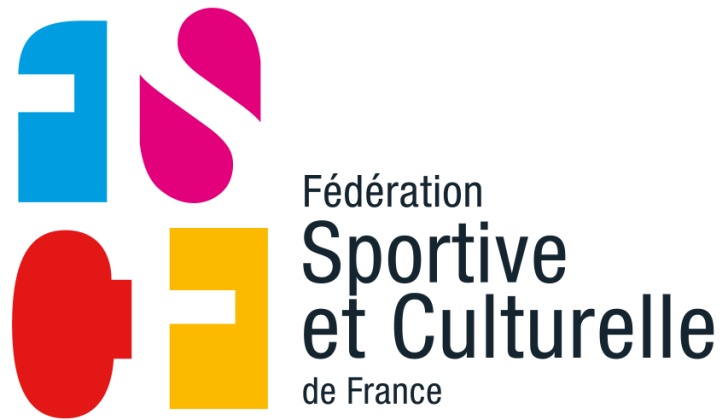 !
Exercice  Imposé 2ème échelon
Généralités    7 questions
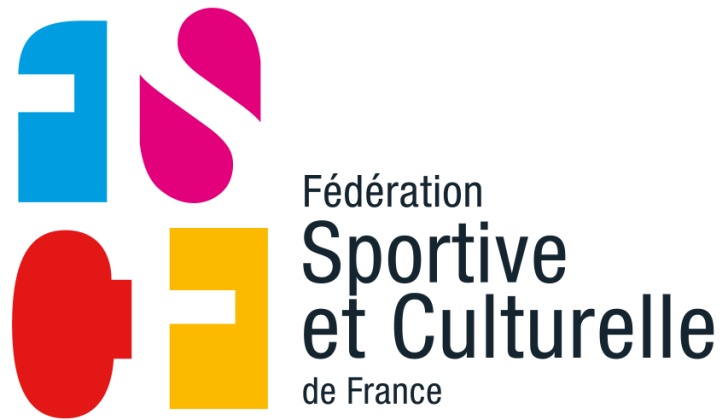 1) Comment est exprimée la note finale ?
En dixième
En centième
2) Sauf cas particulier, quelle est la valeur d’une faute technique ?
0,10 point
0,30 point
0,50 point
3) Quelle est la pénalité à la table de saut, en poutre et en sol pour la présence de l’entraîneur sur le tapis ?
0,10 point
0,30 point
0,50 point
Généralités
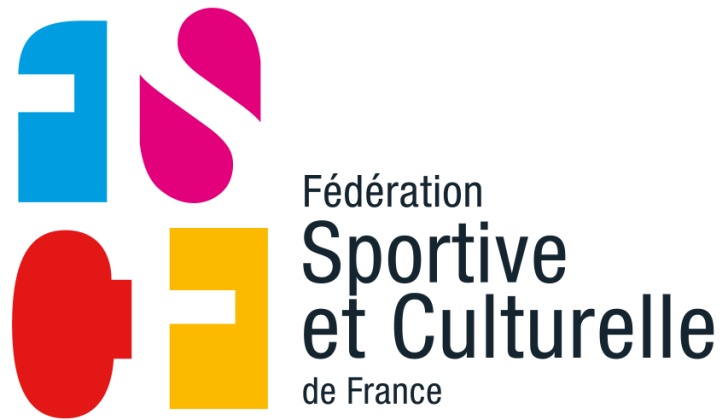 4) Un 3ème élan est-il autorisé à l’entrée barres et poutre ?
Oui
Non
5) Un élément chuté peut être  recommencé mais sera pénalisé pour élément supplémentaire ?
Vrai
Faux
6) Quelle est la durée d’une position tenue ?
3 secondes
5 secondes
2 secondes
Généralités
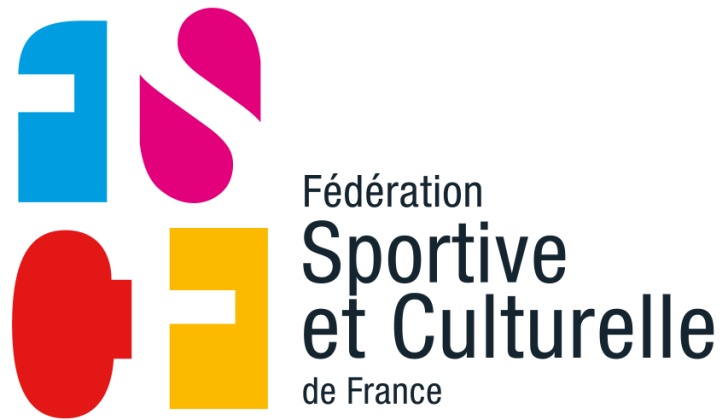 7) Quelle est la pénalité pour un élément non exécuté dans l’ordre chronologique du texte ?
1,00 point
0,50 point
0,80 point
Table de Saut   7 questions
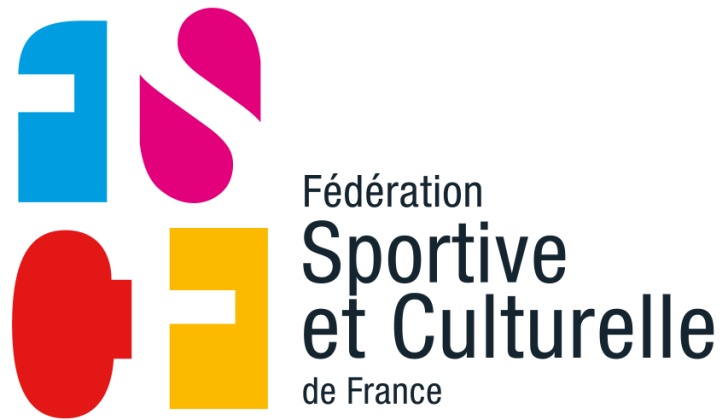 1) Quelle est le nombre de courses d’élans autorisé ?
2
3
4
2) Quelle est la pénalité pour un saut exécuté avant le signal des juges ?
Sans pénalité
0,80 point
0,50 point
3) Quelle est le matériel d’appel du saut par renversement Ainées et jeunesses au 4ème degré?
Le mini trampoline
Le tremplin de 40 cm
Le tremplin de 21 cm
Table de Saut
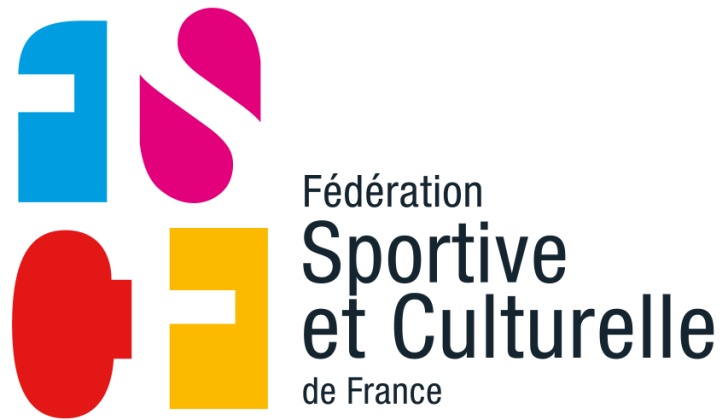 4) Quelle est la pénalité pour aide de l’entraîneur pendant le saut?
0,80 point
1,00 point
Saut nul
5) Quelle est la pénalité pour une course avec saut non réalisé sans touche du tremplin ?
Sans pénalité
1,00 point
0,50 point
6) Une gymnaste poussin annonce un 3ème degré et effectue un 4ème degré, quelle est la pénalité ?
0,50 point
0,80 point
Sans pénalité
Table de Saut
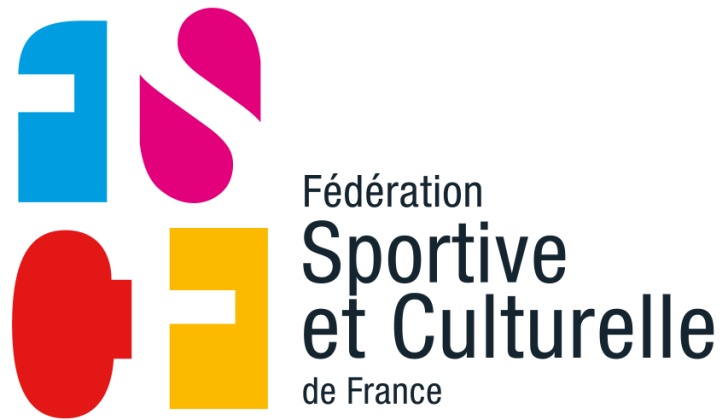 7) Quelle sont les pénalités pour bras fléchis dans les sauts par renversements A/J  ?
0,10, 0,30, 0,50, 0,80  point
0,10, 0,30 point
0,30, 0,50 point
Barres        7 questions
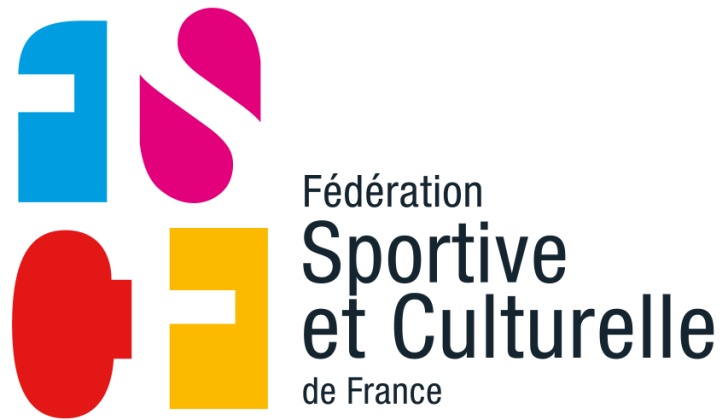 1) Quelle est la pénalité pour élan intermédiaire ?
0,30 point
0,50 point
0,80 point
2) Quelle est la pénalité pour un appui passif ?
0,30 point
0,80 point
0,50 point
3) Quelle est la pénalité pour heurter le tapis avec les pieds dans les éléments en suspension BI ?
0,50 point
0,80 point
1,00 point
Barres        7 questions
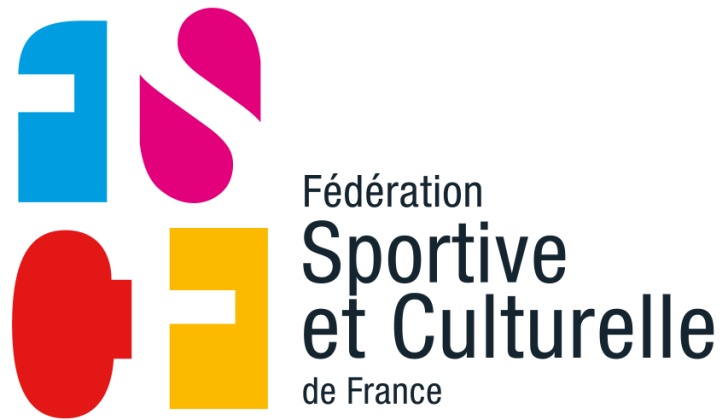 4) Au 3ème degré la gymnaste effectue un balancer AV puis balancer AR et chute. Elle remonte sur l’agrès et refait un balancer Av puis balancer Ar. Quelle est la pénalité ?
0,50 point
1,00 point de chute et les fautes éventuelles de la 2ème exécution
0,80 point pour élément supplémentaire
5) Quelle est la pénalité pour présence sur le tapis de l’entraîneur ?
0,30 point
Sans pénalité
0,50 point 
6) Une gymnaste effectue sans arrêt 2 tours facial AR, quelle est la pénalité ?
0,50 point
0,80 point pour élément supplémentaire
1,00 point
Barres        7 questions
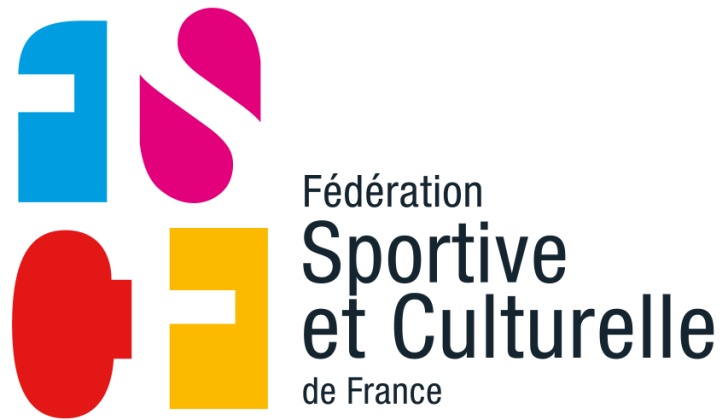 7) Ecrivez en symbolique les éléments suivants ?

Tour facial Arrière

Bascule faciale BI

Balancer Av-balancer Ar-balancer Av
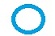 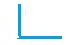 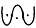 Poutre       7 questions
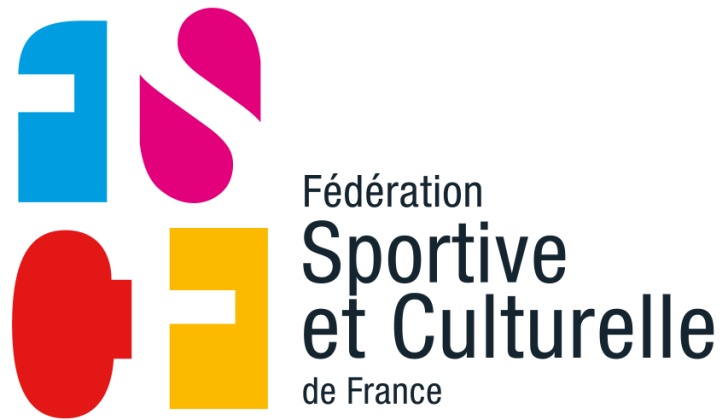 1) Quelle est la pénalité pour un ATR situé entre10 & 30° de la verticale ?
0,10 point
0,50 point
Elément non reconnu
2) Au 5ème degré A/J, quel est l’angle minimum du saut enjambé pour que celui-ci soit reconnu ?
60°
90°
120°
3) Au 5ème degré, la gymnaste effectue une souplesse  AR pose 1 pied et chute, elle remonte et réussit la roue pied-pied. Que fait le juge ?
Il compte une chute et reconnait et pénalise la roue pied-pied
Il reconnait la souplesse AR en note D, compte une chute et pénalise les fautes de la roue pied-pied
Il reconnait la roue pied-pied en note D, compte une chute et pénalise la souplesse AR de 0,80 pour élément supplémentaire
Poutre
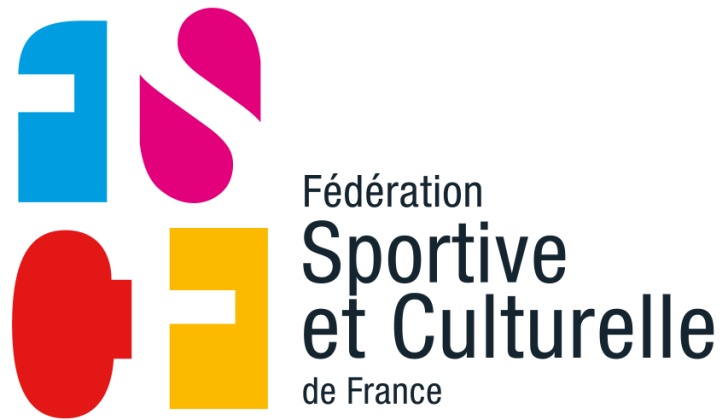 4) Quelle est la pénalité pour manque de sursaut à la sortie rondade du 3ème degré ?
0,10 point
0,30 point
0,50 point
5) Au 5ème degré A/J, la gymnaste effectue un pivot de 1 ¼ , quelle est la pénalité ?
0,10 ou 0,30 pour manque de précision
0,30
0,50
6) Au 5ème degré, la gymnaste effectue une roue arrivée en fente.  Que fait le juge ?
Perte de 2 points sur la note D
Il pénalise de 0,50 point
Il pénalise de 0,80 point
Poutre
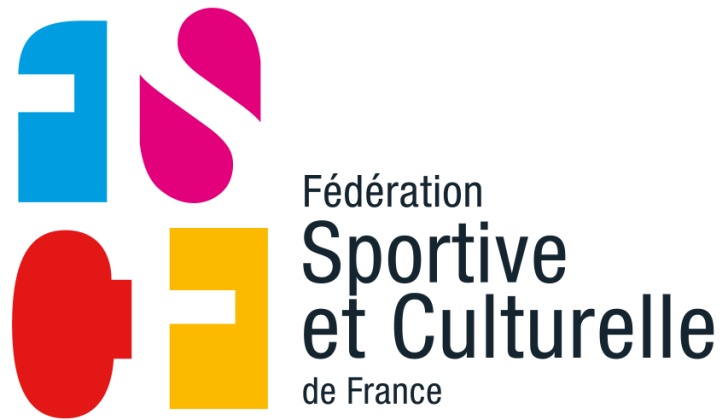 7Ecrire en symbolique les éléments suivants:

Saut écart antéropostérieur appel 2 pieds

Pivot 1 tour

Souplesse Ar
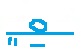 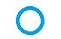 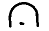 Sol       7 questions
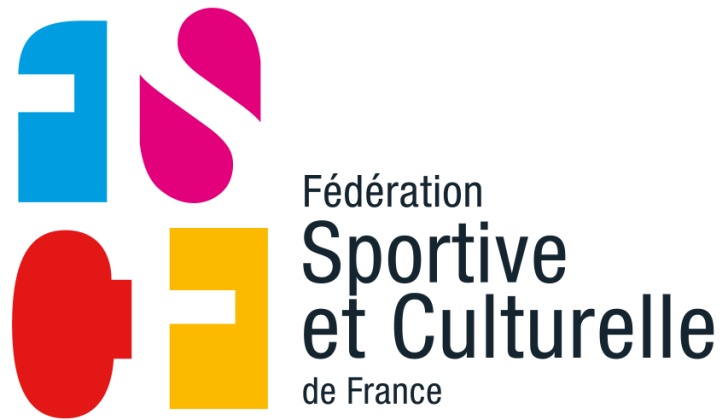 1) Au 4ème degré A/J, quelle est la pénalité pour un ATR ½ valse non terminé à la verticale ?
0,10 point
0,30 point
0,50 point
2) Au 4ème degré A/J, une gymnaste effectue un saut de mains arrivée sur 1 pied(écart de jambes). Quelle est la pénalité ?
0,10 point ou 0,30 Point
0,30 point
Mouvement non reconnu
3) Au 4ème degré A/J, une gymnaste effectue une rondade flip et ne fait pas le saut vertical. Quelle est la pénalité ?
0,10 point
0,30 point
Mouvement non reconnu
Sol
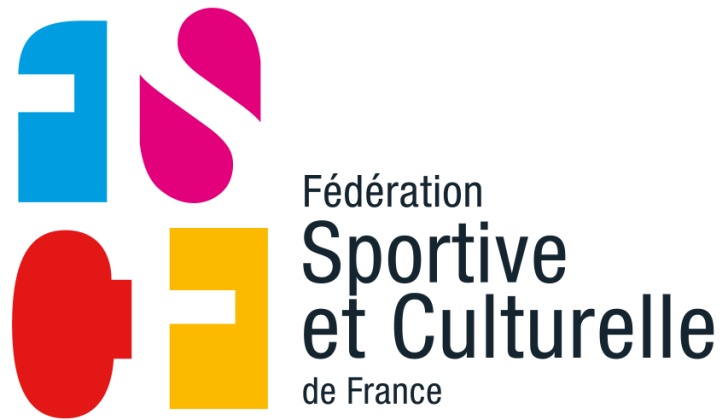 4) Au 4ème degré A/J, une gymnaste effectue une roulade AR à l’ATR les mains au dessus de la tête mais avec les bras fléchis. Quelle est la pénalité ?
0,10, 0,30, 0,50 point
0,80 point
Mouvement non reconnu
5) Au 5ème degré A/J, une gymnaste effectue un saut changement de jambes avec le lancement de la jambe avant en dessous de 45°.Quelle est la pénalité ?
0,10 point
0,30 point
Mouvement non reconnu
6) Au 4ème degré A/J, une gymnaste effectue une rondade, un arrêt puis le flip. Quelle est la pénalité ?
0,30 point pour manque de liaison
0,50 point pour manque de liaison
Mouvement non reconnu
SOL
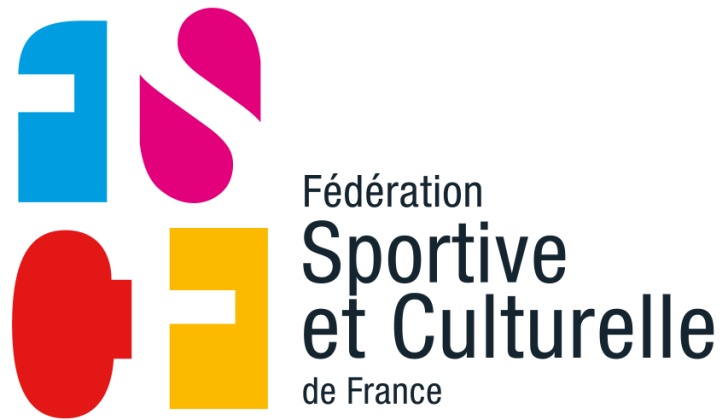 7Ecrivez en symbolique les éléments suivants: 

Grand écart antéropostérieur

Saut sissonne

Salto Av
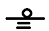 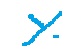 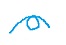